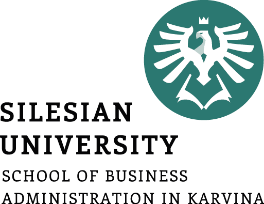 Nauka o podniku
-
Nákladová funkce
.
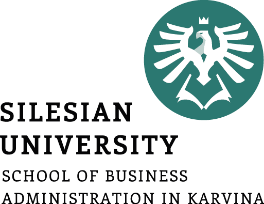 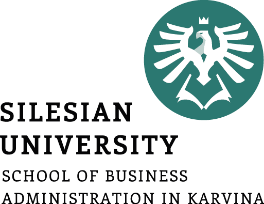 N = f(Q) = (v x Q) + F
		N = V + F								
kde 
F	… celkové fixní náklady [Kč]
v	… jednotkové variabilní náklady [Kč/ks, Kč/kg, Kč/l, …]
V    … celkové variabilní náklady
Q	… objem produkce [ks, kg, l, …]
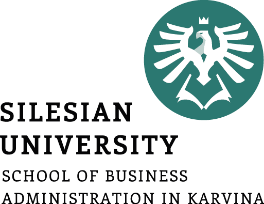 Metody stanovení krátkodobé nákladové funkce

 odhad parametrů na základě dostupných údajů z podnikové evidence
 metody:
klasifikační analýza založená na expertním posouzení
grafická metoda – bodový diagram
metoda dvou období
metoda dvou bodů
regresní analýza
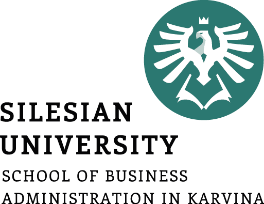 Řešení:
N = (v x Q) + F

V = v x Q
V = V/Q
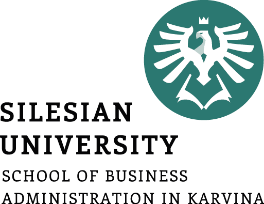 Řešení:
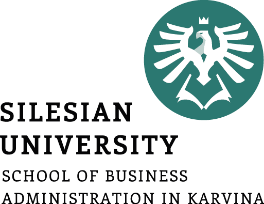 Metoda dvou období
pracuje pouze s údaji o dvou obdobích - s maximálním objemem výroby QMAX  a s minimálním objemem výroby QMIN  a jim odpovídajícími náklady NQMIN a NQMAX 
údaje dosadíme do obecného tvaru nákladové funkce a následně vyřešíme vzniklou soustavu dvou lineárních rovnic
nemělo by jít o období jakkoli mimořádná
NQmax = (v x Qmax ) + F
NQmin = (v x Qmin ) + F
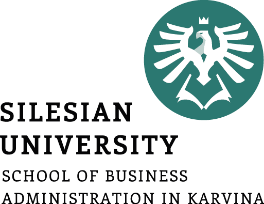 Příklad: V následující tabulce jsou uvedeny údaje o objemech výroby a celkových nákladech v jednotlivých měsících loňského roku firmy Zákusky pro každého, s.r.o. Metodou dvou období určete nákladovou funkci.
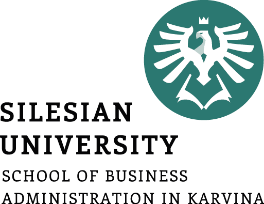 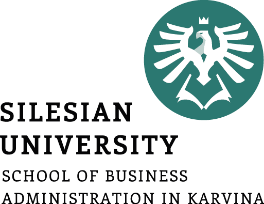 NQmax = (v x Qmax ) + F
NQmin = (v x Qmin ) + F
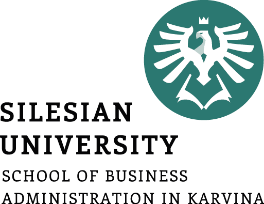 Příklad: V následující tabulce jsou uvedeny údaje o objemech výroby a celkových nákladech v jednotlivých měsících loňského roku firmy Zákusky pro každého, s.r.o. Určete nákladovou funkci.
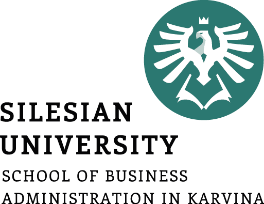 Řešení:
Hodnoty ve sloupci „Objem výroby“ seřadíme vzestupně a z obou polovin tabulky vypočítáme průměrný objem výroby Q1 a Q2 a průměrné náklady N1 a N2.
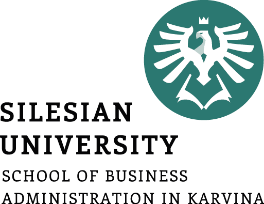 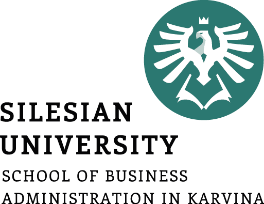 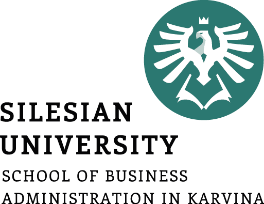 Využití nákladových funkcí v podnikové praxi
jak se mění výše nákladů v závislosti na objemu výroby
jaká část nákladů je závislá na objemu výroby a která ne
východisko kvalifikovanějšího rozhodnutí v celé řadě oblastí:
stanovit výši nákladů odpovídající různým objemům výroby
kvalifikovaně určit výsledek hospodaření
stanovit, jaký objem produkce zajišťuje požadovaný zisk
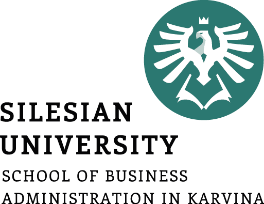 Příklad: Milovníci divadelních představení divadla pro děti Kočička si mohou zakoupit celoroční permanentku pro 2 děti. Cena této permanentky je 2 000 Kč. Vstupné na jedno představení pro jedno dítě do oblíbené řady v divadle je ve výši 150 Kč. 
Jaké náklady jsou spojeny s návštěvou tří představení s/bez permanentky, půjdou-li do divadla dvě děti?
Kolikrát musí dvojice dětí navštívit divadlo, aby se nákup permanentky vyplatil?
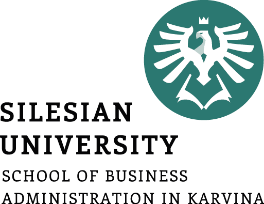